kh©u v¸
vui vÎ
göi quµ
kªu gäi
ng«i sao
c©y cau
chÞu khã
kÐo co
m­ưu trÝ
NghØ hÌ, nhµ Hµ ®i Tam §¶o. Khi t¸n c©y, ngän cá cßn thiu thiu ngñ, Hµ ®· dËy ng¾m m©y mï. §Õn tr­ưa, trêi nh­ư vµo thu. Mïa hÌ ë Tam §¶o qu¶ lµ dÔ chÞu.
NghØ hÌ, nhµ Hµ ®i Tam §¶o.
Khi t¸n c©y, ngän cá cßn thiu thiu ngñ.
Hµ ®· dËy ng¾m m©y mï.
§Õn tr­ưa, trêi nh­ư vµo thu.
Mïa hÌ ë Tam §¶o qu¶ lµ dÔ chÞu.
NghØ hÌ, nhµ Hµ ®i Tam §¶o. Khi t¸n c©y, ngän cá cßn thiu thiu ngñ. Hµ ®· dËy ng¾m m©y mï. §Õn tr­ưa, trêi như­ vµo thu. Mïa hÌ ë Tam §¶o qu¶ lµ dÔ chÞu.
Sự tích hoa cúc trắng
Kiến và dế mèn
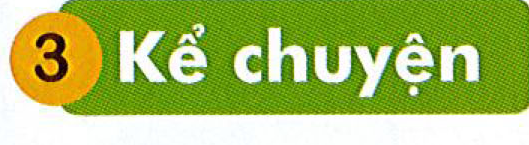 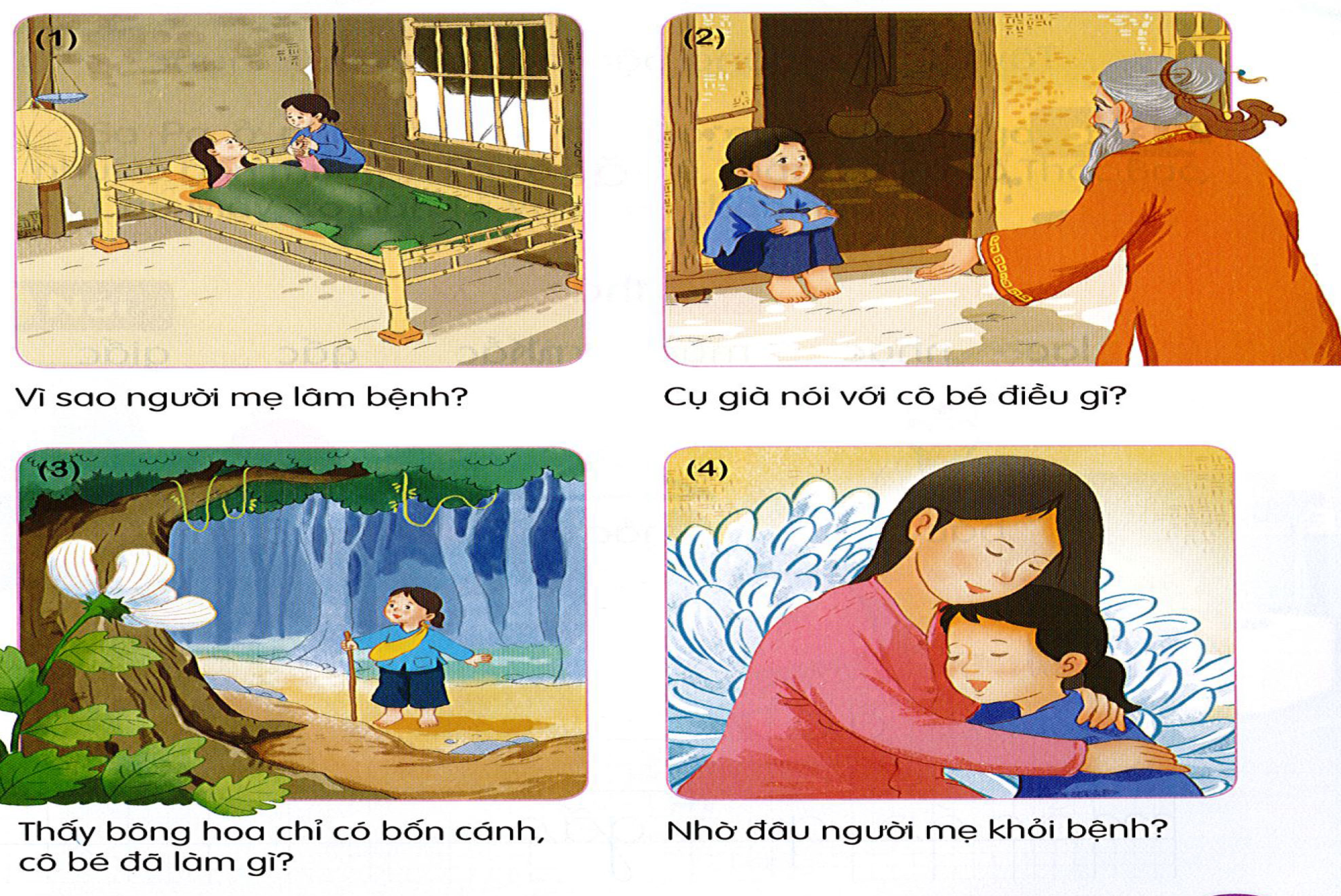